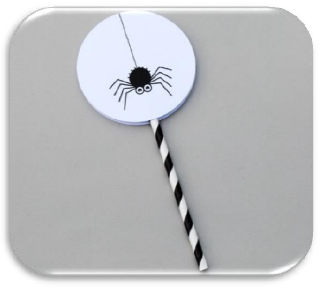 Lire pour faire: J’apprends à lire une fiche de fabrication.

Le thaumatrope araignée

Le matériel :













La fabrication:
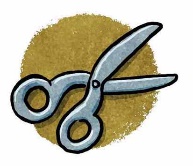 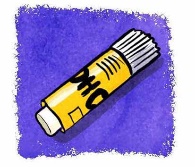 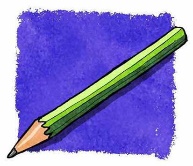 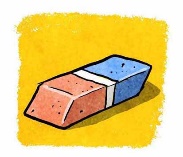 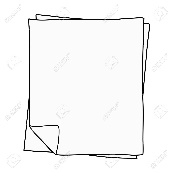 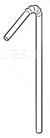 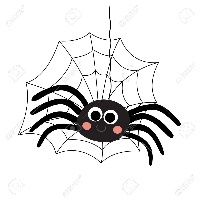 une araignée
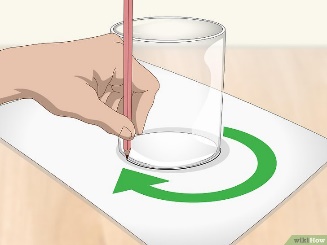 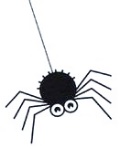 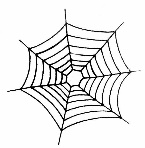 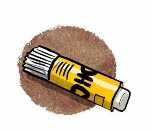 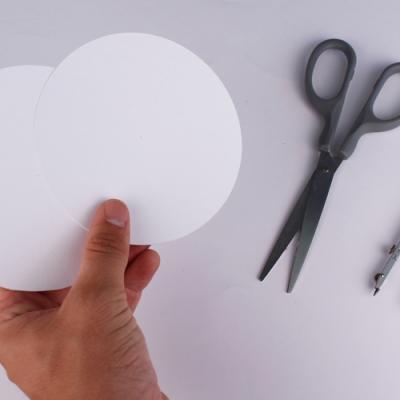 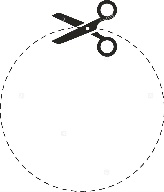 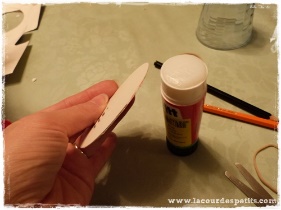 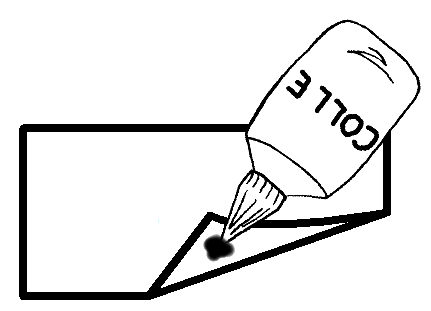 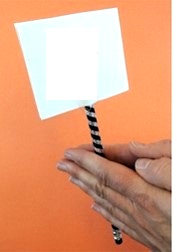 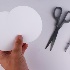 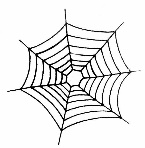 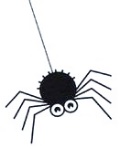 un crayon
des ciseaux